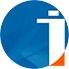 «ҰЛТТЫҚ МЕМЛЕКЕТТІК ҒЫЛЫМИ-ТЕХНИКАЛЫҚ САРАПТАМА ОРТАЛЫҒЫ» АҚ
Мемлекеттік бюджеттен қаржыландырылатын ғылыми, ғылыми - техникалық жобалар мен бағдарламаларды және олардың орындалуы жөніндегі есептерді мемлекеттік есепке алу
Государственный учет научных, научно-технических проектов и программ, финансируемых из государственного бюджета, и отчетов по их выполнению
ЕЛЕУКЕНОВА ҚАМАРСҰЛУ АГИМЕДУЛЛАҚЫЗЫ

АҚПАРАТТЫҚ РЕСУРСТАРДЫ ҚАЛЫПТАСТЫРУ  ДЕПАРТАМЕНТІ ДИРЕКТОРЫ 

ДИРЕКТОР ДЕПАРТАМЕНТА ФОРМИРОВАНИЯ ИНФОРМАЦИОННЫХ РЕСУРСОВ
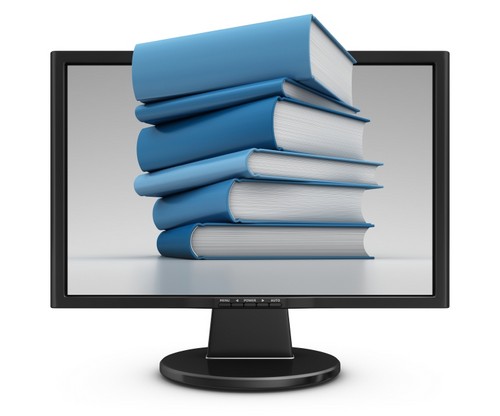 Алматы, 2024
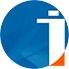 Мемлекеттік бюджеттен қаржыландырылатын ғылыми, ғылыми-техникалық жобалар мен бағдарламаларды және олардың орындалуы жөніндегі есептерді мемлекеттік есепке алу ҚАҒИДАЛАРЫ
Қазақстан Республикасы Білім және ғылым министрінің 2015 жылғы 31 наурыздағы № 149 бұйрығы.
ПРАВИЛА государственного учета научных, научно-технических проектов и программ, финансируемых из государственного бюджета, и отчетов по их выполнению
Приказ Министра образования и науки Республики Казахстан от 31 марта 2015 года № 149.
2
Мемлекеттік бюджеттен қаржыландырылатын ғылыми, ғылыми - техникалық жобалар мен бағдарламаларды және олардың орындалуы жөніндегі есептерді мемлекеттік есепке алу
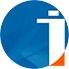 Ғылыми, ғылыми-техникалық жобаны мемлекеттік есепке алу;
Ғылыми, ғылыми-техникалық бағдарламаны мемлекеттік есепке алу;
Ғылыми, ғылыми-техникалық жобалардың орындалуы бойынша есепті мемлекеттік есепке алу;
Ғылыми, ғылыми-техникалық бағдарламаның орындалуы бойынша есепті мемлекеттік есепке алу;
Ғылыми және (немесе) ғылыми-техникалық қызмет нәтижелерін мемлекеттік есепке алу.
Государственный учет научных, научно-технических проектов и программ,финансируемых из государственного бюджета, и отчетов по их выполнению
Государственный учет научного, научно-технического проекта;
Государственный учет научной, научно-технической программы;
Государственный учет отчета по выполнению научных, научно-технических проектов;
Государственный учет отчета по выполнению научной, научно-технической программы;
Государственный учет результата научной и (или) научно-технической деятельности.
3
Мемлекеттік бюджеттен қаржыландырылатын ғылыми, ғылыми - техникалық жобалар мен бағдарламаларды және олардың орындалуы жөніндегі есептерді мемлекеттік есепке алу

Государственный учет научных, научно-технических проектов и программ, финансируемых из государственного бюджета, и отчетов по их выполнению
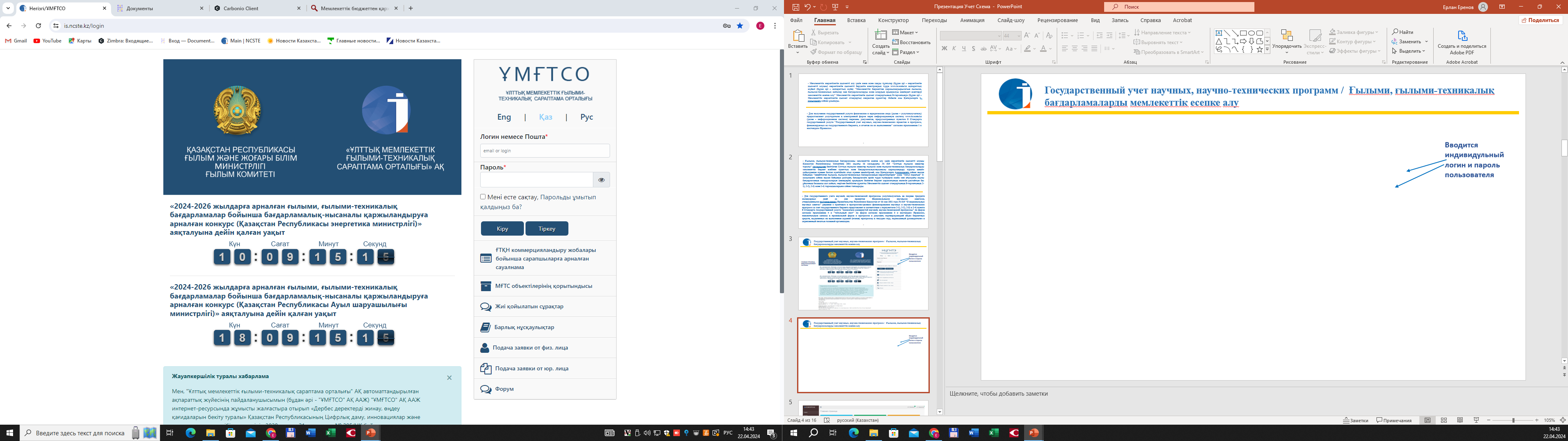 Вводится индивидульный логин и пароль пользователя
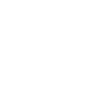 https://is.ncste.kz
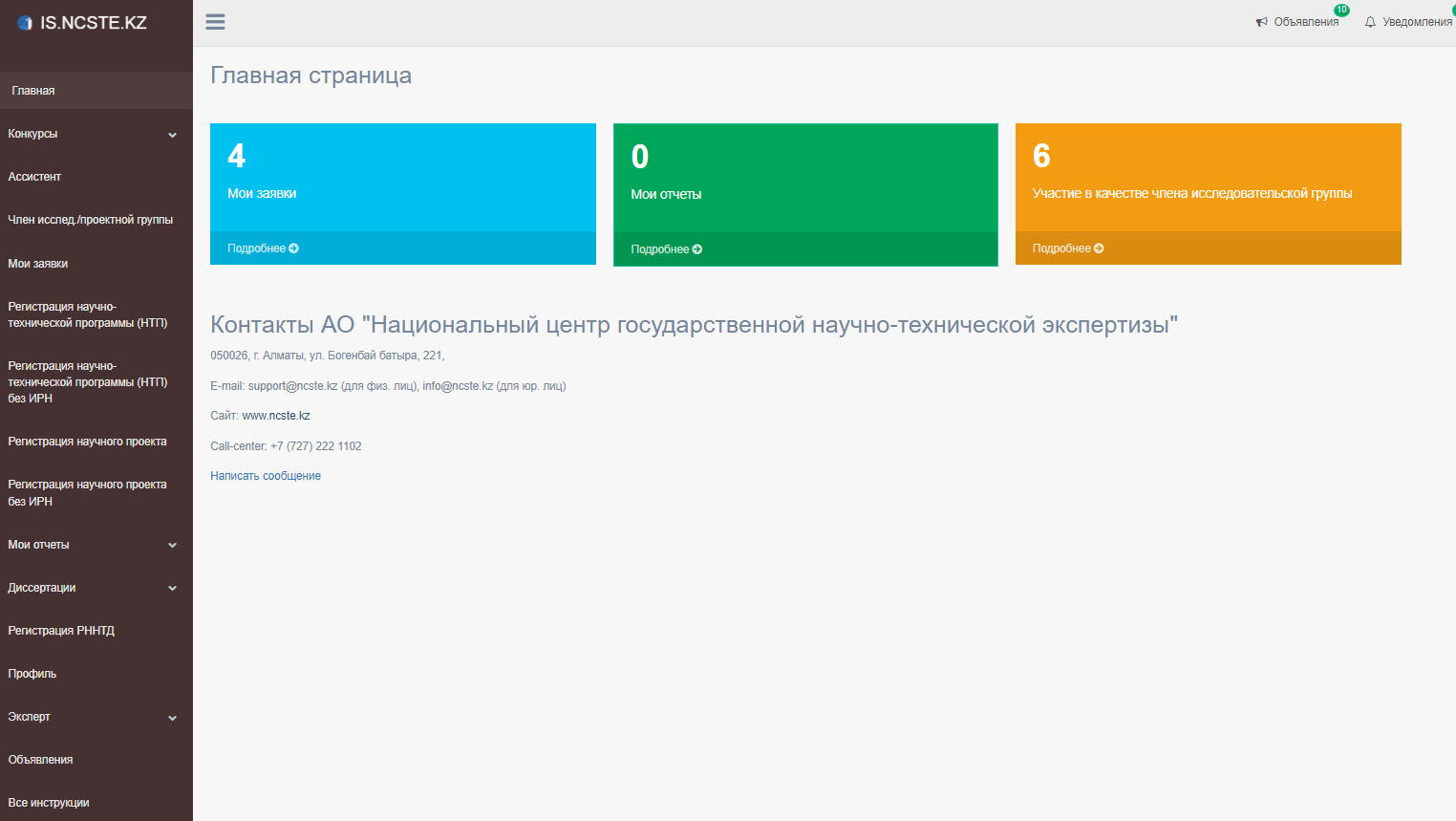 Государственный учет научной, научно-технической программы; 

Государственный учет научного, научно-технического проекта;

Государственный учет отчетов по выполнению научных, научно-технических проектов;

 Государственный учет результата научной и (или) научно-технической деятельности.
5
Ғылыми, ғылыми-техникалық бағдарламаны мемлекеттік есепке алу

Государственный учет научной, научно-технической программы
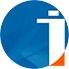 Перечень документов и сведений, истребуемых у услугополучателя для оказания государственной услуги
Мемлекеттік қызмет көрсету үшін көрсетілетін қызметті алушыдан талап етілетін құжаттар мен мәліметтердің тізбесі
форма Ф1 – унифицированная "Показатели развернутой научной, научно-технической программы";
титульный лист к форме Ф1 – унифицированная "Показатели развернутой научной научно-технической программы"
пояснительная записка, подписанная руководителем научной, научно-технической программы;
документ, подтверждающий объем бюджетных средств, выделенных на выполнение заданий (этапов) программы в текущем году, подписанный руководителем научной, научно-технической программы;
форма Ф1 - корректировка "Показатели развернутой научной, научно-технической программы" 
отчет (годовой) о выполнении заданий, этапов работ по научной, научно-технической программе;
сведения о ходе выполнения заданий, этапов работ организациями, участвующими в выполнении научной, научно-технической программы.
Ф1 - біріздендірілген нысан "Кеңейтілген ғылыми, ғылыми-техникалық бағдарламаның көрсеткіштері";
Ф1 – біріздендірілген нысанға "Кеңейтілген ғылыми, ғылыми-техникалық бағдарламаның көрсеткіштері" титулдық беті;
ғылыми, ғылыми-техникалық бағдарлама жетекшісінің қолы қойылған түсіндірме жазба;
ағымдағы жылы ғылыми, ғылыми-техникалық бағдарламаның тапсырмаларын (кезеңдерін) орындауға бөлінген бюджет қаражатының көлемін растайтын, бағдарлама жетекшісі қол қойған құжат; 
Ф1 - түзету нысаны "Кеңейтілген ғылыми, ғылыми-техникалық бағдарламаның көрсеткіштері;
ғылыми, ғылыми-техникалық бағдарлама бойынша тапсырмалардың, жұмыс кезеңдерінің орындалуы туралы (жылдық) есеп;
ғылыми, ғылыми-техникалық бағдарламаны орындауға қатысушы ұйымдардың жұмыс тапсырмаларын, кезеңдерін орындау барысы туралы мәлімет.
6
Ғылыми, ғылыми-техникалық бағдарламаны мемлекеттік есепке алу

Государственный учет научной, научно-технической программы
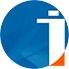 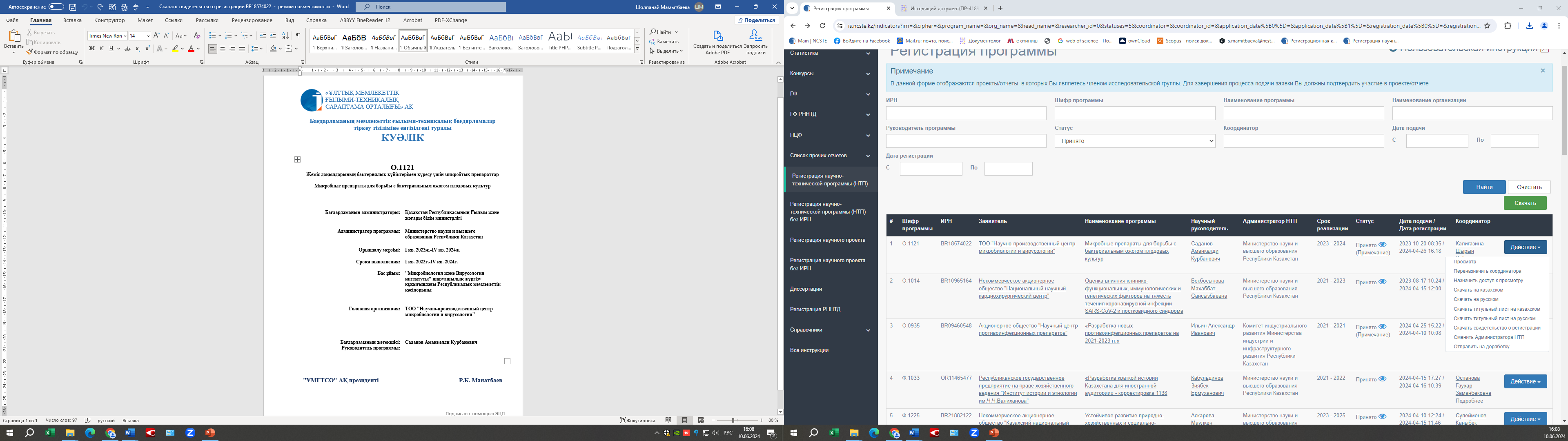 Результат оказания государственной услуги
Мемлекеттік қызметті көрсету нәтижесі
Ғылыми, ғылыми-техникалық бағдарламаға – шифр берілген куәлік
Выдача  свидетельства c присвоением шифра 
на научную, научно-техническую программу
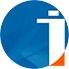 Ғылыми, ғылыми-техникалық жобаны мемлекеттік есепке алу
Государственный учет научного, научно-технического проекта
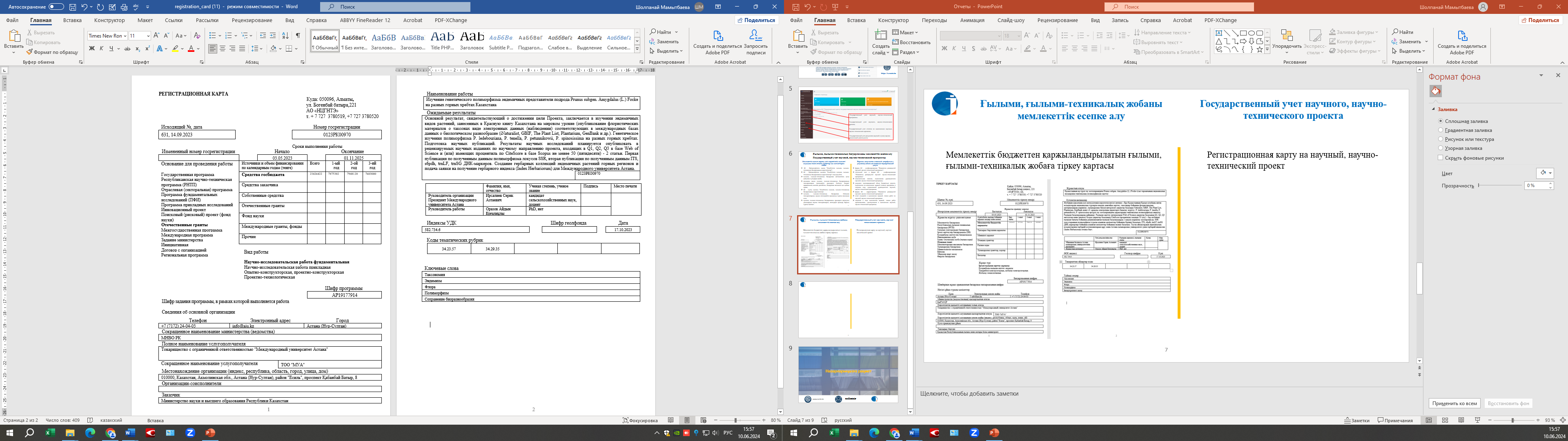 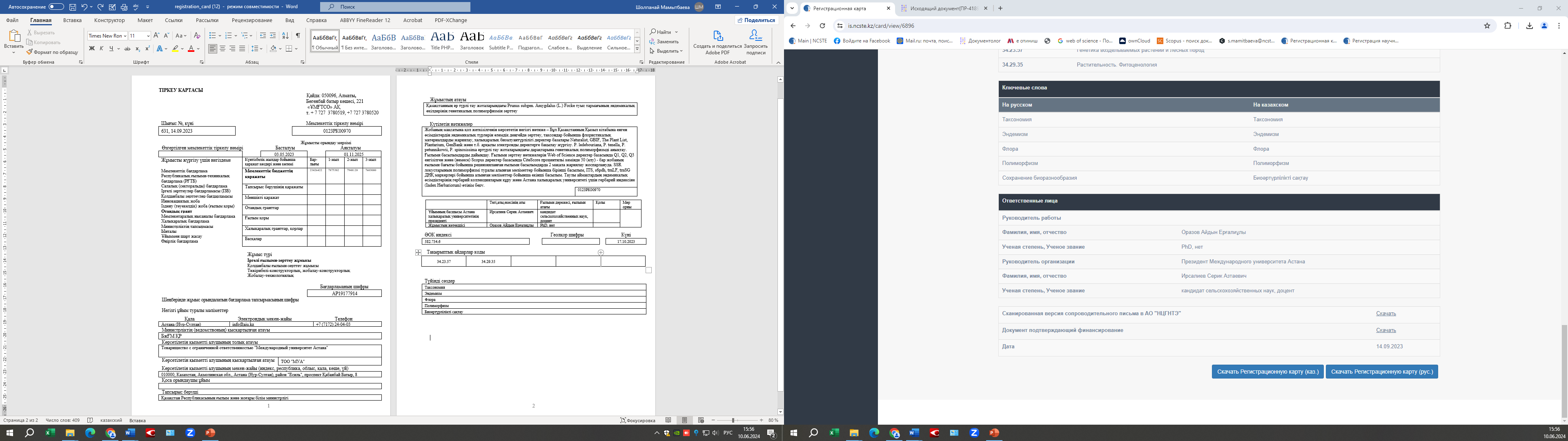 Результат оказания государственной услуги
Мемлекеттік қызметті көрсету нәтижесі
Ғылыми, ғылыми-техникалық жобаға – мемлекеттік тіркеу нөмері берілген тіркеу картасы
Выдача  регистрационной карты с присвоением номера государственной регистрации
8
Ғылыми, ғылыми-техникалық жобалардың орындалуы бойынша есепті мемлекеттік есепке алу
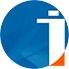 Государственный учет отчета по выполнению научных, научно-технических проектов
Перечень документов и сведений, истребуемых у услугополучателя для оказания государственной услуги
Мемлекеттік қызмет көрсету үшін көрсетілетін қызметті алушыдан талап етілетін құжаттар мен мәліметтердің тізбесі
МЕМСТ 7.32-2017 "Ғылыми-техникалық жұмыс туралы есеп" Мемлекетаралық стандартына сәйкес ресімделген  ғылыми, ғылыми-техникалық жоба/бағдарламаның орындалуы туралы есеп;

Ақпарат картасы
Отчет по выполнению научного, научно-технического проекта/программы, оформленный в соответствии с Межгосударственным стандартом ГОСТ 7.32-2017 "Отчет о научно-исследовательской работе;
 
Информационная карта
9
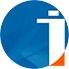 Ғылыми, ғылыми-техникалық жобалардың орындалуы бойынша қысқаша мәліметтерді мемлекеттік есепке алу
Государственный учет кратких сведений  по выполнению научных, научно-технических проектов
Перечень документов и сведений, истребуемых у услугополучателя для оказания государственной услуги
Мемлекеттік қызмет көрсету үшін көрсетілетін қызметті алушыдан талап етілетін құжаттар мен мәліметтердің тізбесі
Краткие сведения о реализации проекта в соответствии с календарным планом в рамках грантового финансирования реализация, которых переходит на следующий календарный год;
 
Информационная карта
Іске асырылуы келесі күнтізбелік жылға ауысатын шарттар бойынша күнтізбелік жоспарға сәйкес жобаның іске асырылуы туралы қысқаша мәліметтер;

Ақпарат картасы
10
Государственный учет кратких сведений  по выполнению научных, научно-технических проектов
Ғылыми, ғылыми-техникалық жобалардың орындалуы бойынша қысқаша мәліметтерді мемлекеттік есепке алу
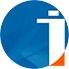 Қысқаша  мәлімет / Краткие  сведения
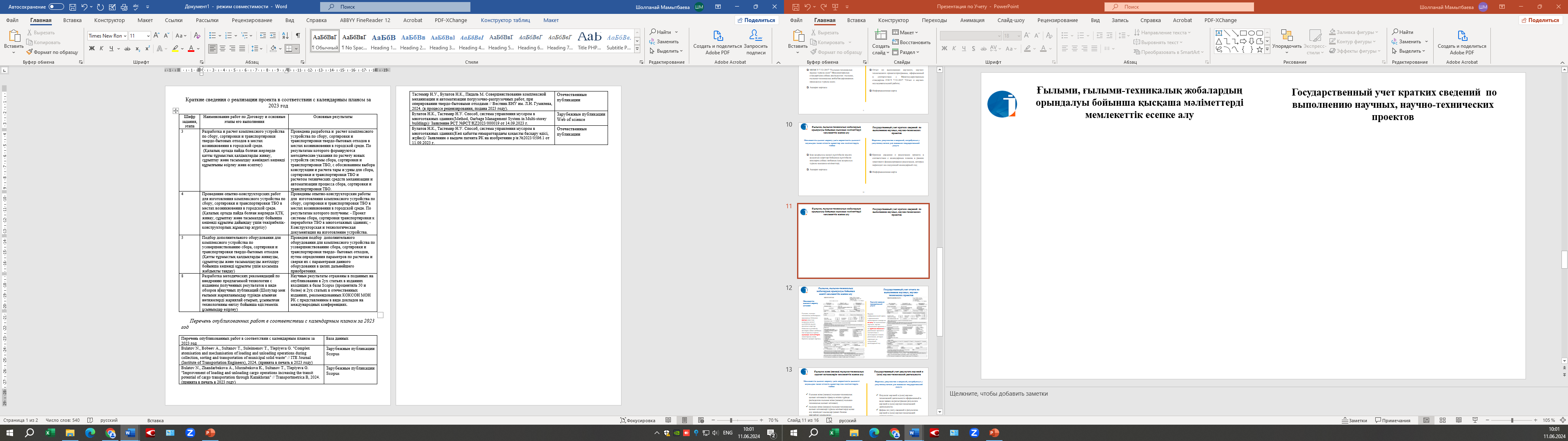 Күнтізбелік  жоспар / Календарный план
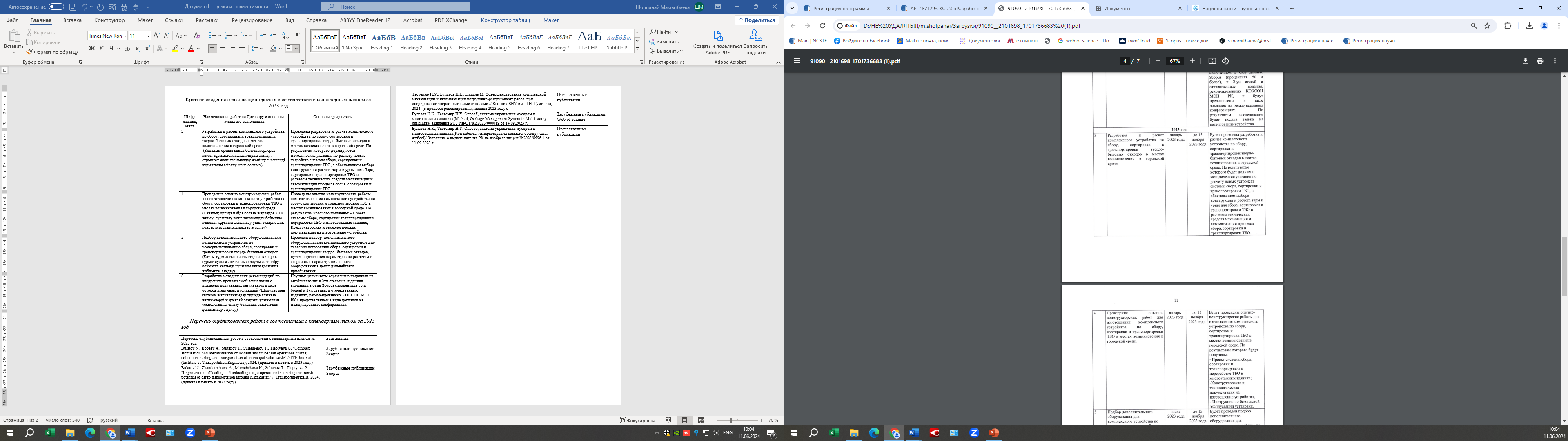 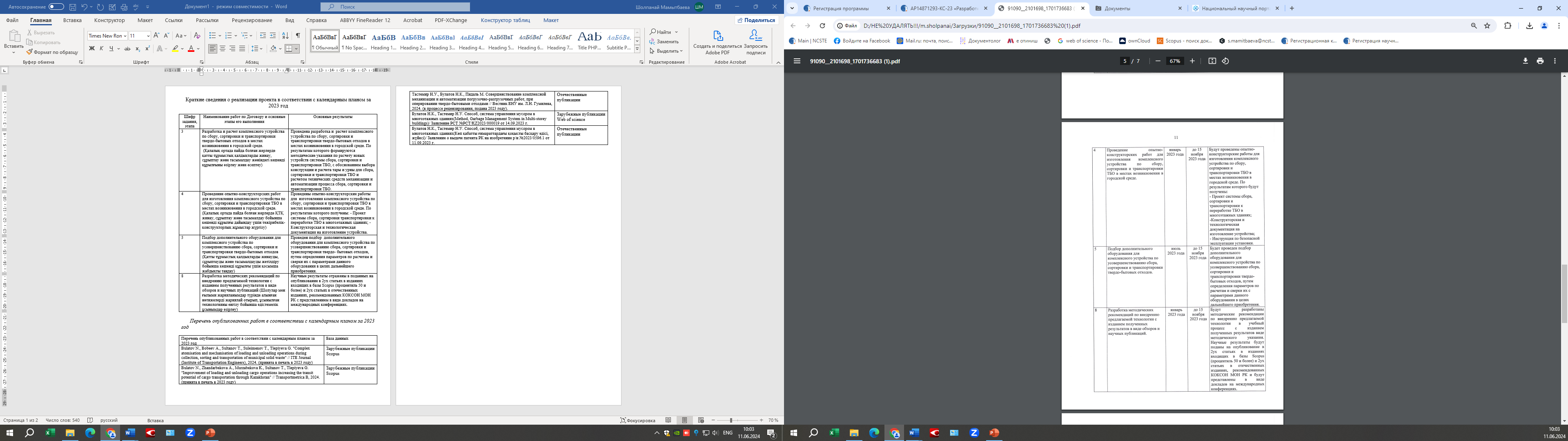 Ғылыми, ғылыми-техникалық жобалардың орындалуы бойынша есепті және қысқаша мәліметтерді мемлекеттік есепке алу
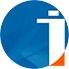 Государственный учет отчета и кратких сведений по выполнению научных, научно-технических проектов
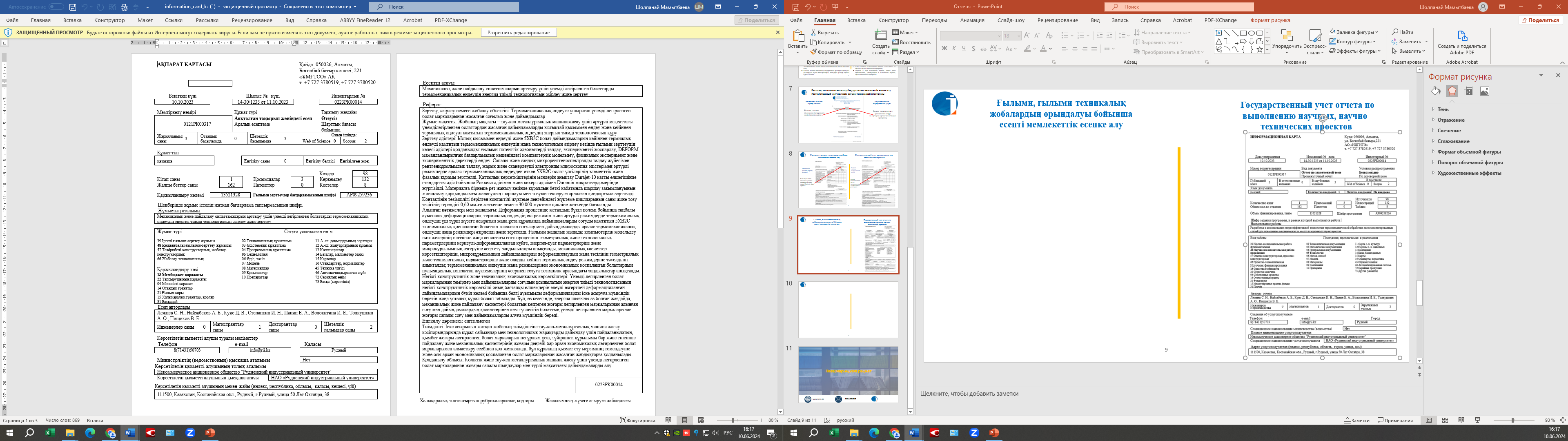 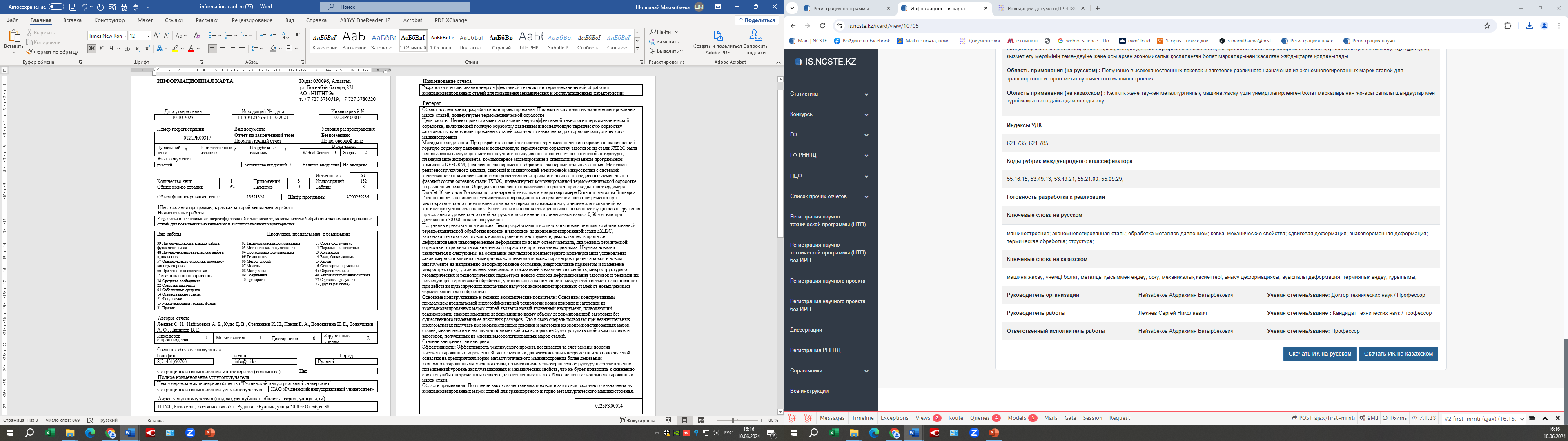 Мемлекеттік қызметті көрсету нәтижесі
Результат оказания государственной услуги
Ғылыми, ғылыми-техникалық жобалардың орындалуы бойынша есепке және іске асырылуы келесі күнтізбелік жылға ауысатын шарттар бойынша күнтізбелік жоспарға сәйкес жобаның іске асырылуы туралы қысқаша мәліметтерге - инвентарлық нөмір берілген ақпарат картасы
Выдача информационной карты с присвоением инвентарного номера на отчеты по выполнению научных, научно-технических проектов и на краткие сведения о реализации проекта в соответствии с календарным планом реализация, которых переходит на следующий календарный год
12
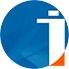 МЕМСТ 7.32-2017 
«Ғылыми-техникалық жұмыс туралы есеп» 
Мемлекетаралық стандарт
Межгосударственный стандарт
 ГОСТ 7.32-2017  
«Отчет о научно-исследовательской работе»
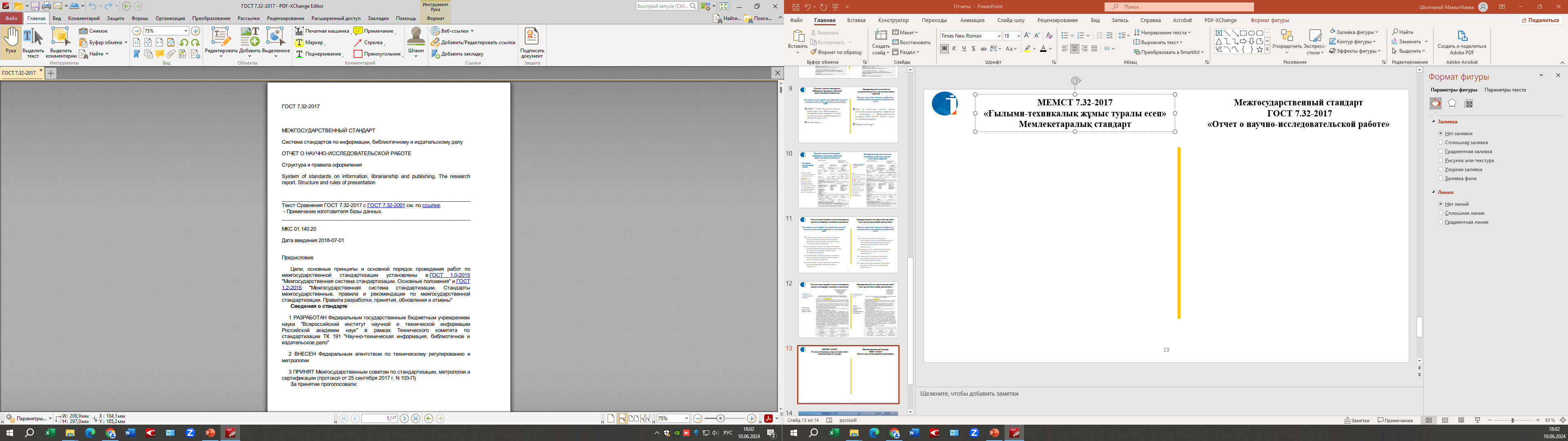 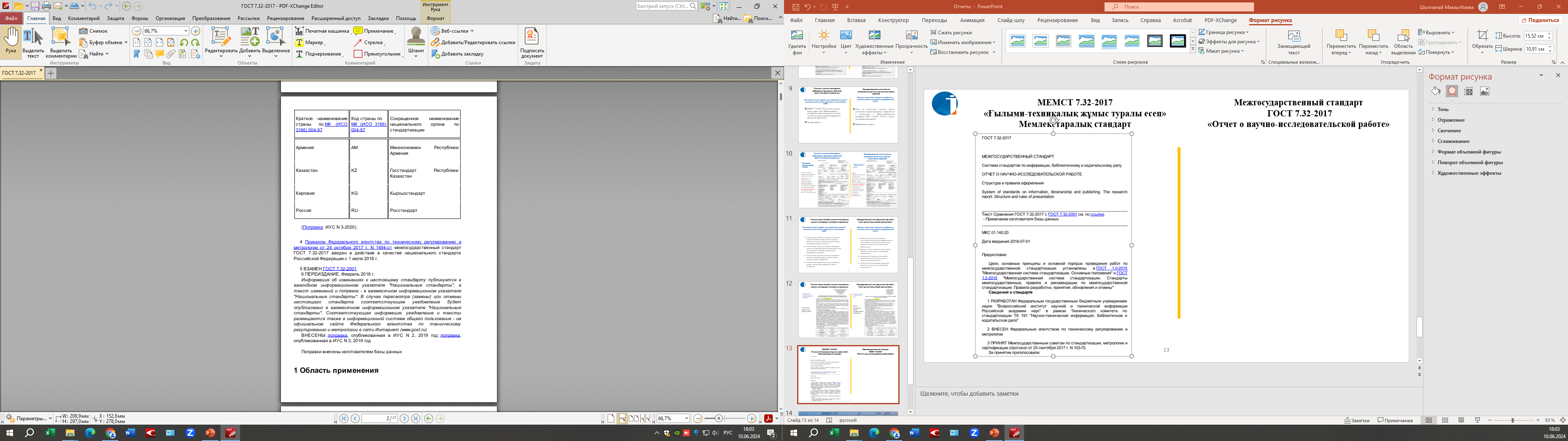 13
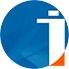 Ғылыми және (немесе) ғылыми-техникалық қызмет нәтижелерін мемлекеттік есепке алу
Государственный учет результата научной и (или) научно-технической деятельности
Мемлекеттік қызмет көрсету үшін көрсетілетін қызметті алушыдан талап етілетін құжаттар мен мәліметтердің тізбесі
Перечень документов и сведений, истребуемых у услугополучателя для оказания государственной услуги
Ғылыми және (немесе) ғылыми-техникалық қызмет нәтижесін тіркеуге өтінім;
ғылыми және (немесе) ғылыми-техникалық қызмет нәтижелері туралы мәліметтерді еспке алу жөніндегі нысандар
Заявка на регистрацию результата научной и (или) научно-технической деятельности;
формы по учету сведений о результатах научной и (или) научно-технической деятельности
14
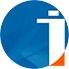 Ғылыми және (немесе) ғылыми-техникалық қызмет нәтижелерін мемлекеттік есепке алу
Государственный учет результата научной и (или) научно-технической деятельности
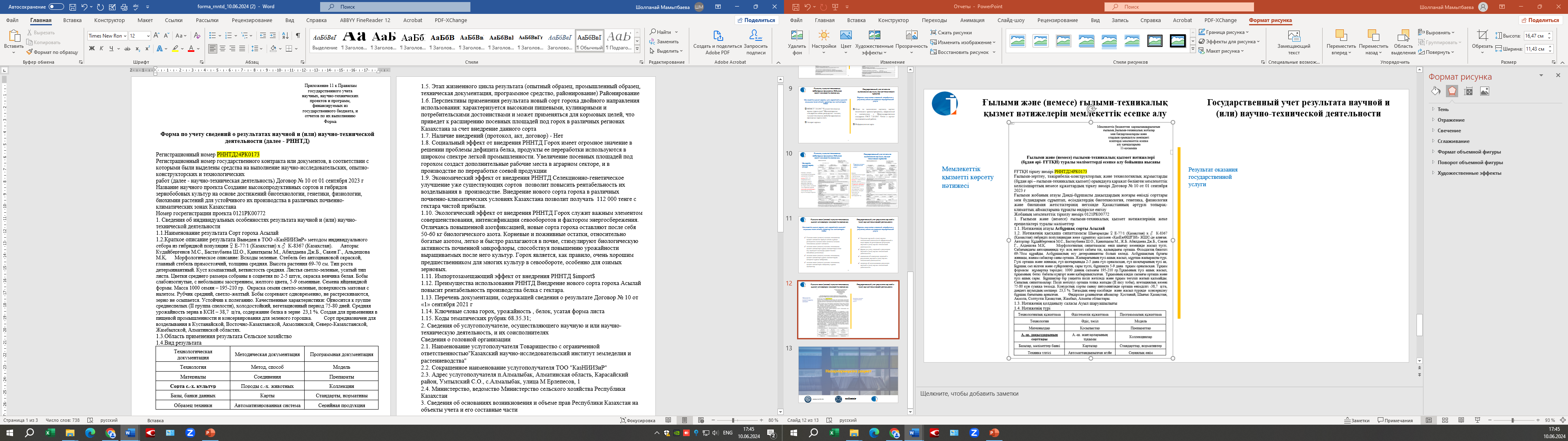 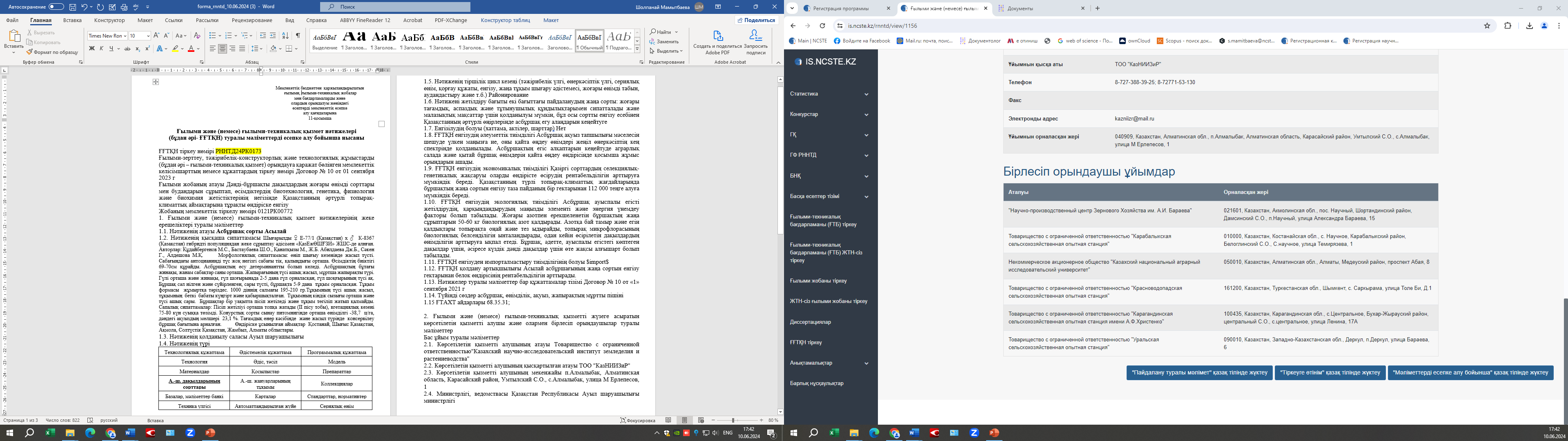 Мемлекеттік қызметті көрсету нәтижесі
Результат оказания государственной услуги
Заявка с присвоением номера государственной регистрации
Мемлекеттік тіркеу нөмері берілген өтінім
15
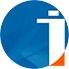 Государственный учет научных, научно-технических проектов и программ, финансируемых из государственного бюджета, и отчетов по их выполнению
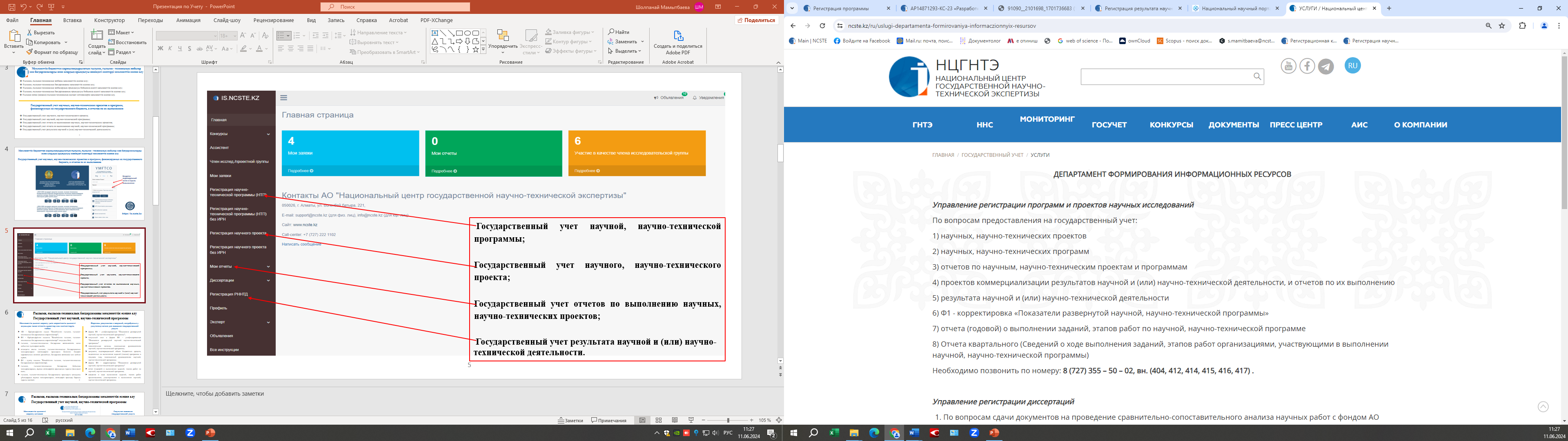 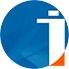 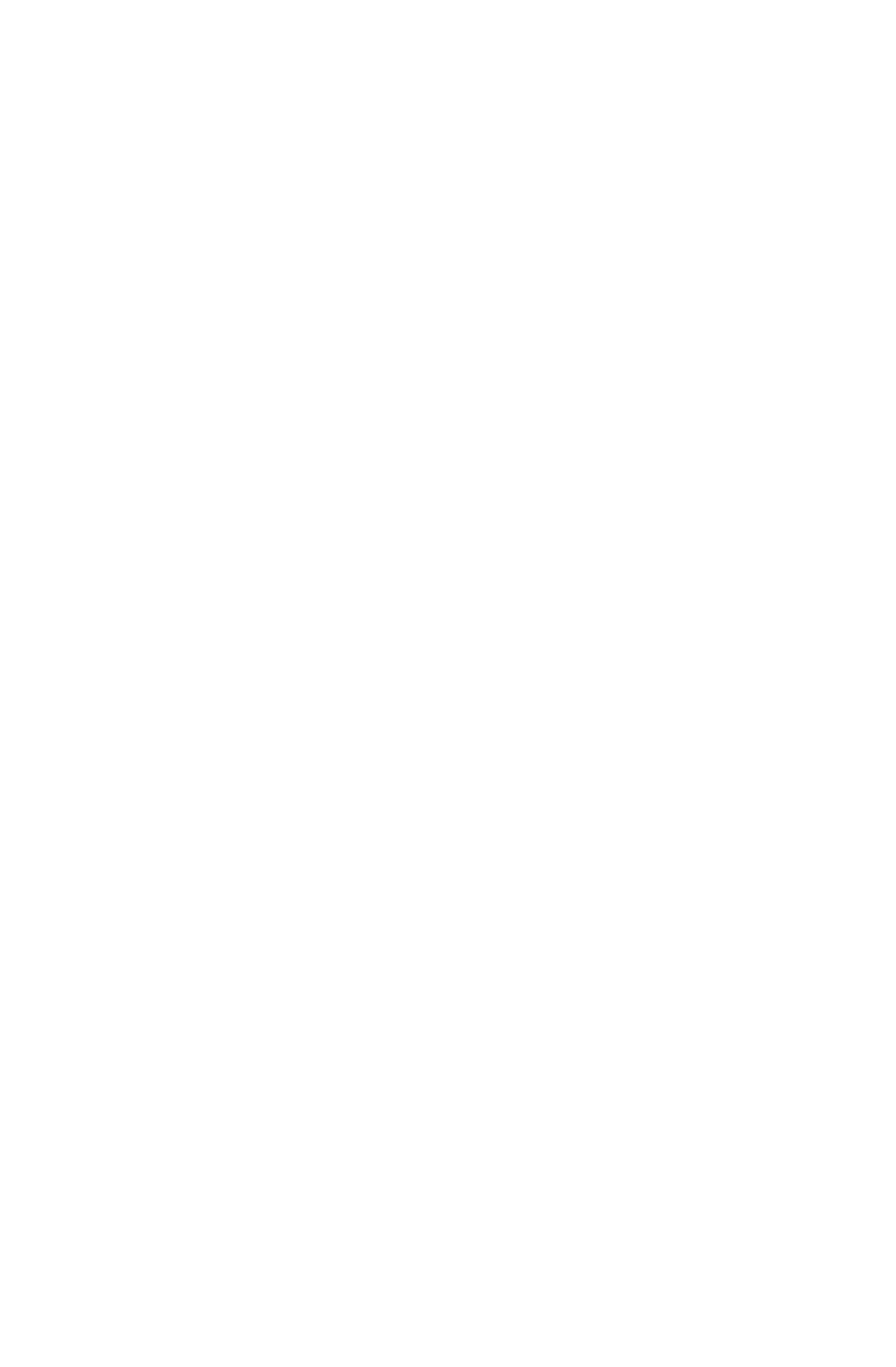 Назарларыңызға рақмет!
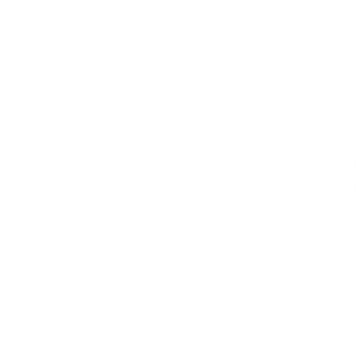 www.ncste.kz
17